Роль методической службы в повышении качества образования
Цель работы муниципальных методических служб
Содействие повышению качества общего образования 
Создание единого образовательного пространства непрерывного профессионального развития педагогических и управленческих кадров
Методическое и информационное сопровождение внедрения и реализации ФГОС дошкольного, начального общего, основного общего и среднего общего образования 
Методическое сопровождение управленческих кадров по основным направлениям деятельности 
Организационно-методическое сопровождение инновационной деятельности в образовательных организациях, в том числе методическое сопровождение региональных инновационных площадок, введения новых технологий, современных методик, практик и пр.
Критерии эффективности муниципальных методических служб
Содержание методической работы формируется из следующих направлений деятельности:
организационно-методическое (работа с профессиональным сознанием педагогов и управленцев, оснащение их теми методами и средствами, которые помогают снять индивидуальные затруднения, трансляция одним технологически оформленного опыта других) 
информационно-аналитическое (изучение, анализ и оценка результативности образовательного процесса и состояния методической работы в учреждениях образования, создание системы информационно-методической поддержки внедрения нового содержания образования, использования новых педагогических технологий и средств обучения) 
консультативное (консультирование педагогов и управленцев по созданию авторских разработок, внедрение инновационных процессов) 
управленческое (проектирование процесса подготовки кадров по своему направлению, организация этой подготовки, корректировка и изменение содержания и форм работы) 
информационная и издательская деятельность
Научно-методическое сопровождение роста профессионализма педагогических и управленческих кадров, обеспечение их готовности к решению задач обновляемого образования
Организационно-методическое сопровождение экспериментальной деятельности в образовательных организациях, в том числе кураторство за ходом эксперимента 
Методическое сопровождение выявления и поддержки интеллектуально-одаренных детей, а также их педагогов-тренеров 
Организационно-методическое сопровождение подготовки и проведения государственной итоговой аттестации выпускников 9-х и 11-х классов, ВПР, НИКО, международных исследований, а также диагностических тестирований в рамках РСОКО, PISA
Организационно-методическое сопровождение конкурсов профессионального мастерства различной направленности, грантовой поддержки педагогических и управленческих кадров 
Методическое сопровождение организации сетевого взаимодействия
Координационный совет по совершенствованию учебно-методической деятельности
Изучение учебно-методической и управленческой деятельности муниципальных образовательных организаций 
Организация и анализ результатов региональных и муниципальных мониторинговых исследований, диагностических тестирований 
Разработка «дорожных карт» мероприятий по повышению качества образования 
Повышение качества образования в школах с низким результатами обучения
1. координирует деятельность муниципальных служб и образовательных организаций по выполнению мероприятий республиканской и муниципальной системы оценки качества образования
1
2
2. Инициирует разработку нормативных правовых и инструктивных документов муниципальной системы оценки качества образования
3. информирует образовательные организации, общественность о ходе проведения мероприятий республиканской и муниципальной системы оценки качества образования
3
Функции Координационного совета при МОУО по изучению учебно-методической деятельности
4
4. проводит мониторинг реализации плана мероприятий по созданию специальных условий получения общего и дополнительного образования обучающимися с ограниченными возможностями здоровья
Методическая работа в рамках повышения квалификации педагогических работников
ОСНОВНЫЕ ОРИЕНТИРЫ
5
1
4
2
3
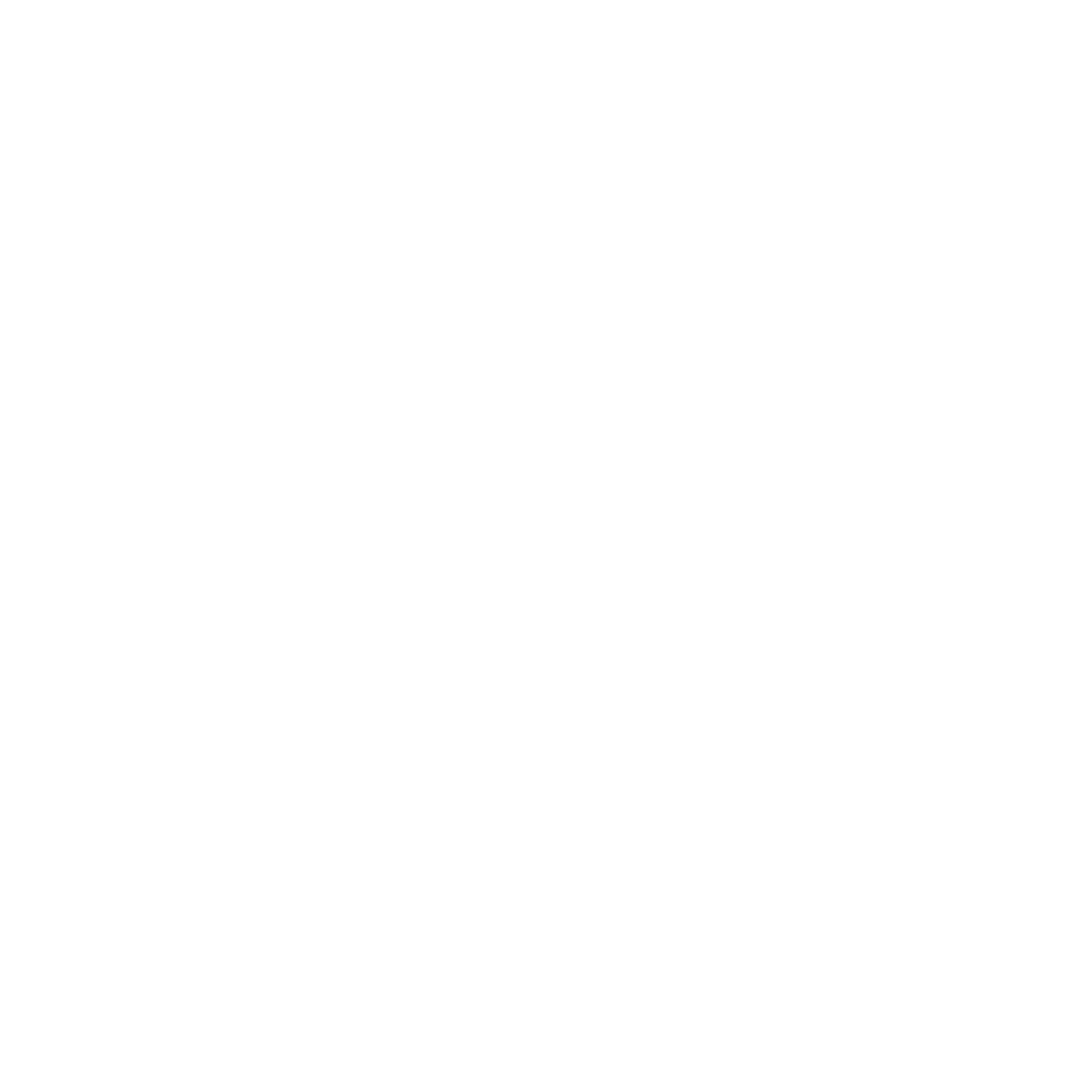 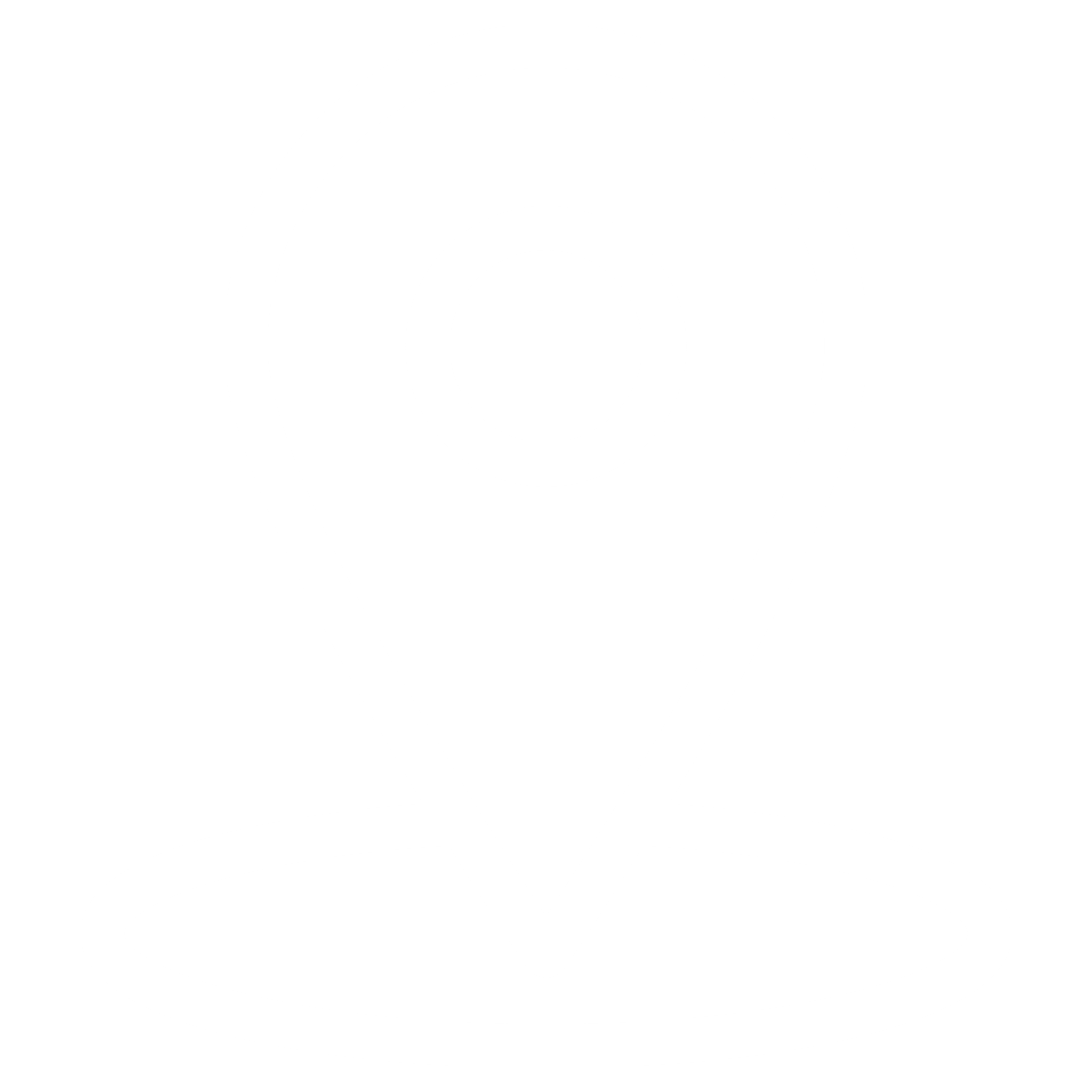 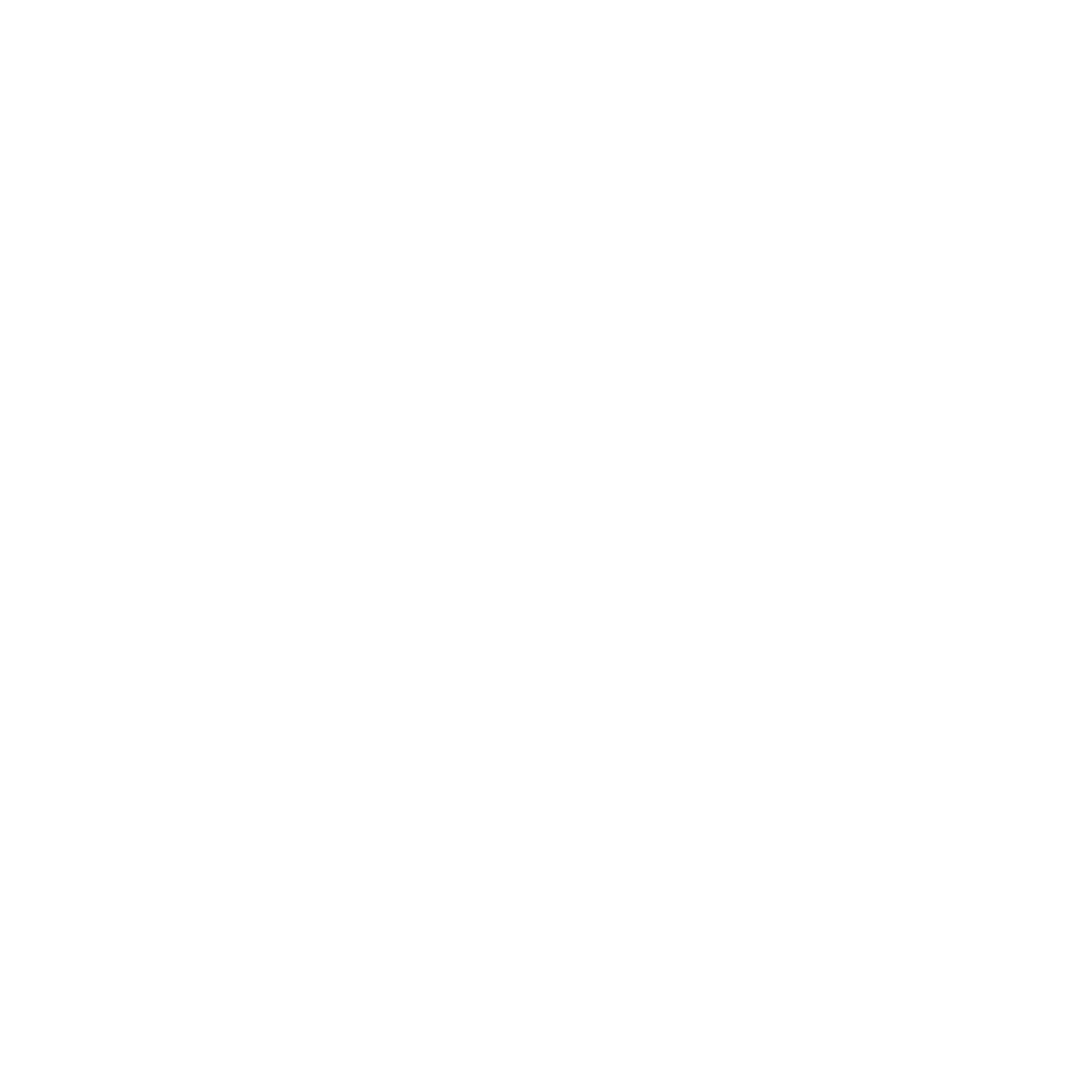 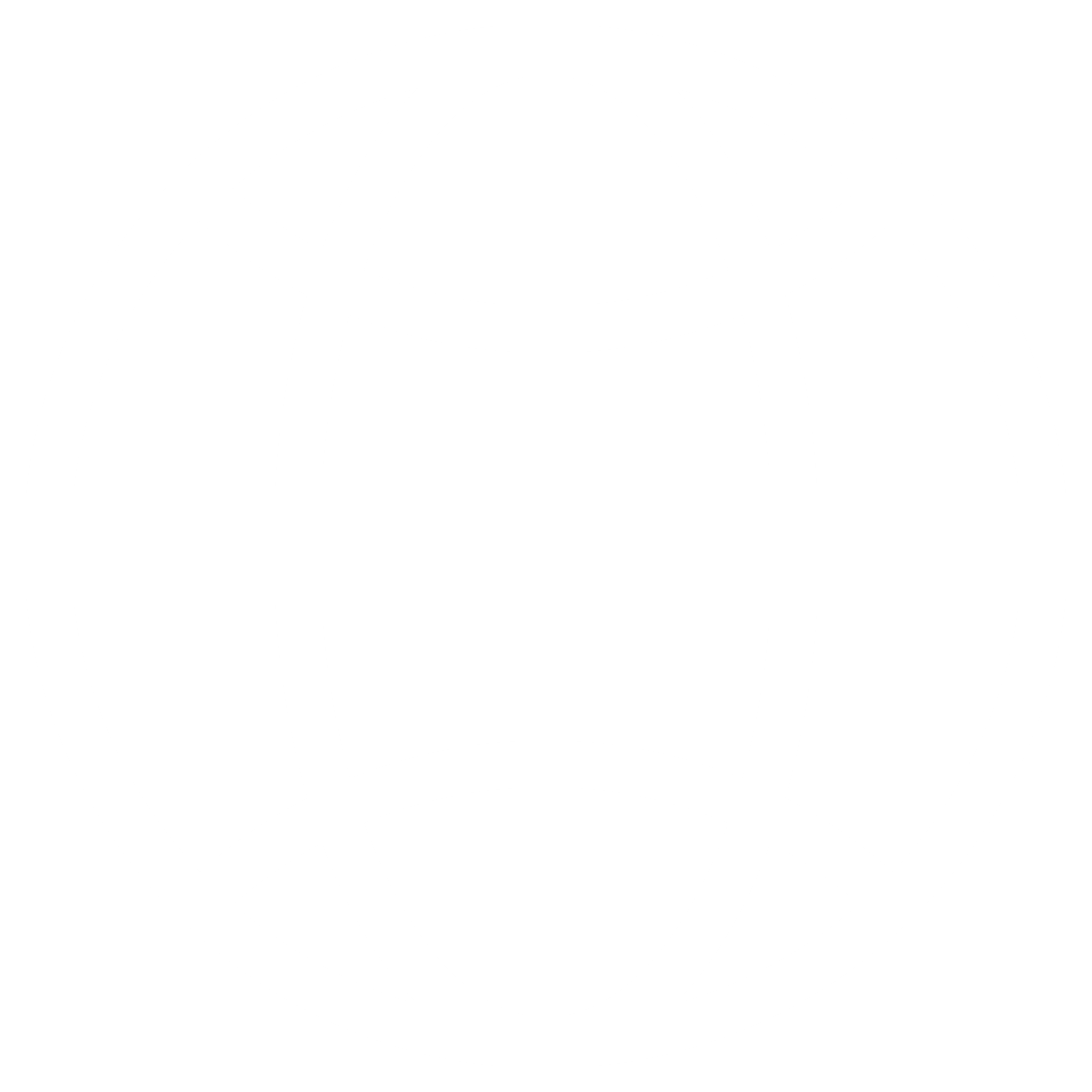 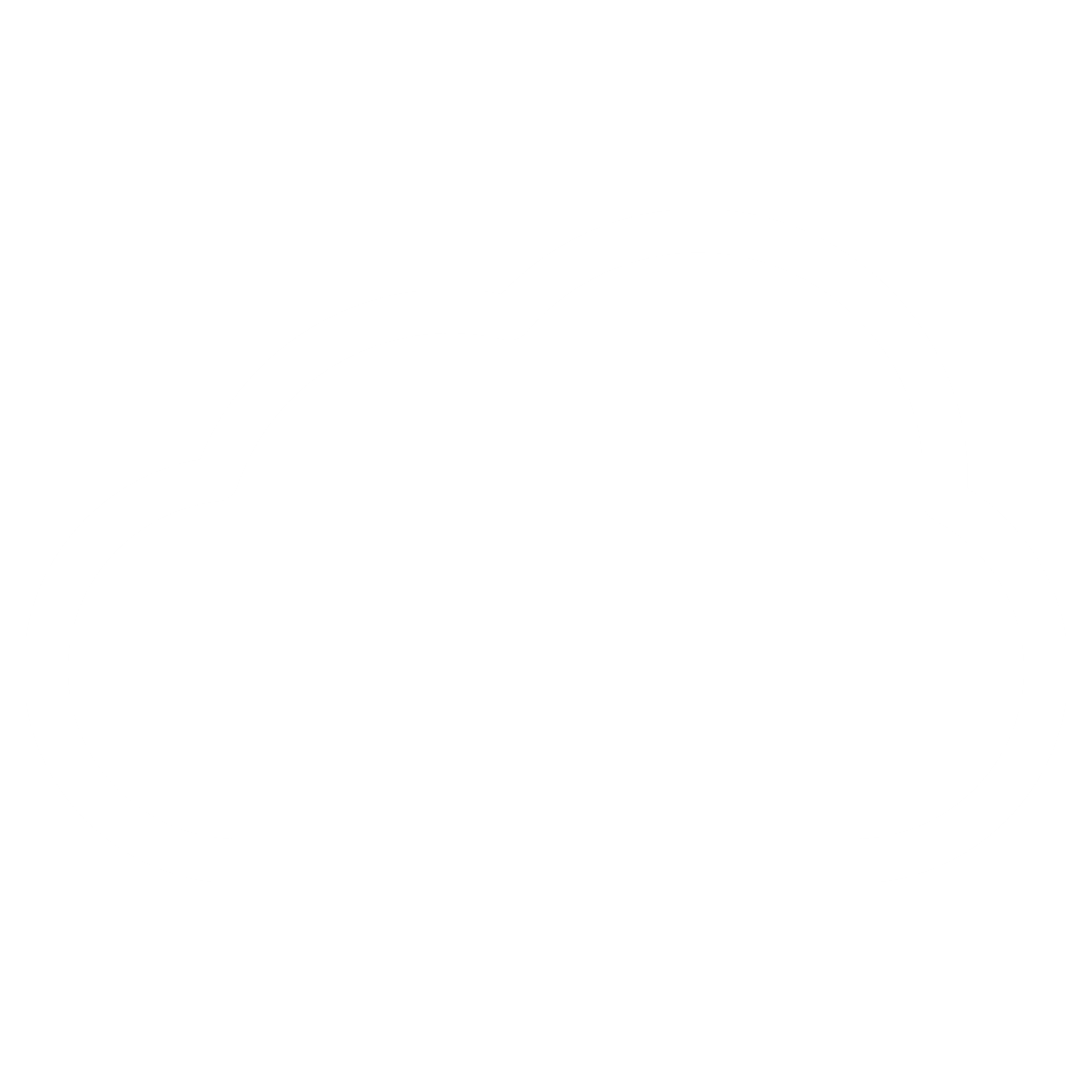 Региональная Стратегия НМ сопровождения педагогов и управленческих кадров
Профессиональ-ный стандарт руководителя
Муниципальная модель методической службы
«Профессиональ-ный стандарт педагога»
Индивидуальный образовательный маршрут педагога, руководителя
Задачи муниципальной методической службы по развитию системы конкурсного и грантового движения
Организационно-методическое обеспечение муниципальных конкурсов профессионального мастерства
Аккумулирование научного и методического потенциала для роста и самореализации, достижения качества образования
Выявление информационно-методических потребностей и удовлетворение запросов педагогов образовательных организаций
03
04
Распространение профессиональ-ного педагогического, методического опыта
Координация деятельности площадок эффективных образовательных практик – компонентов развивающегося муниципального методического пространства
Формирование банка актуальной педагогической информации
Стимулирование профессионального педагогического поиска, совершенствование методического мастерства работников образовательных организаций
Укрепление мотивации педагогических кадров к непрерывному образованию
КЛЮЧЕВЫЕ ДЕЯТЕЛЬНОСТИ МЕТОДИСТОВ МЕТОДИЧЕСКИХ СЛУЖБ в СОПРОВОЖДЕНИИ РАЗВИТИЯ ОБРАЗОВАНИЯ
методическое сопровождение:            
ДОУ,           
ОО,           
ДОД
оказание методической поддержки учреждениям образования по освоению и реализации федеральных государственных образовательных стандартов
содействие в развитии творческого потенциала педагогических работников образовательных учреждений
оказание помощи в удовлетворении профессиональных, информационных, образовательных, учебно-методических запросов педагогов
осуществление выявления, изучения, экспертиза, обобщение и трансляция позитивного педагогического опыта
03
04
оказание методической помощи в непрерывном профессиональном развитии педагогов, в том числе повышении квалификации
методическое сопровождение развития региональной системы образования, в т.ч. метод. сопровождение реализации федеральных и региональных проектов
Аналитическое направление деятельности ММС
Информационное направление деятельности ММС
Организационно-методическое направление деятельности ММС